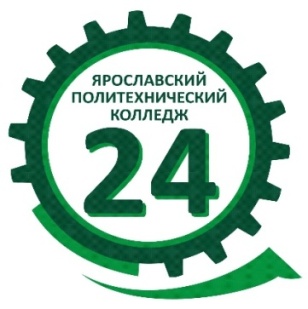 Государственное профессиональное образовательное учреждение Ярославской области Ярославский политехнический колледж № 24
Международное  сотрудничество 
с немецкой профессиональной школой                                  г. Миндельхайм
Феоктистов Владимир Викторович, директор ГПОУ ЯО профессиональный колледж № 24
Начало  сотрудничества
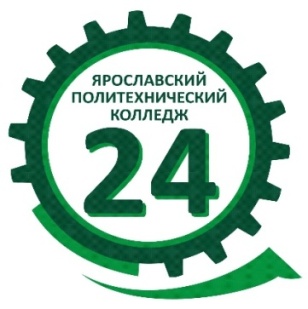 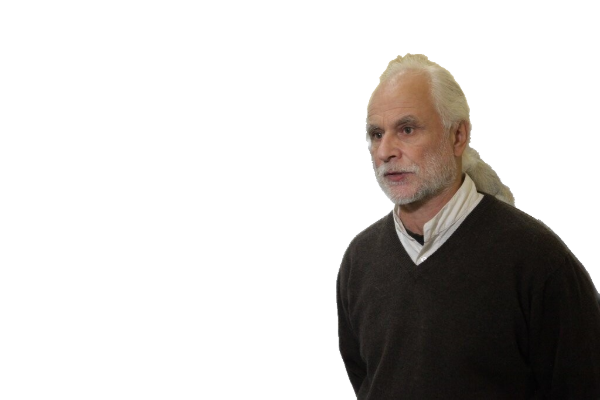 В ноябре 2015 года установлены деловые контакты с профессиональной школой г. Миндельхайм (земля Бавария, Германия)
 (с преподавателем Карлом Геллером)
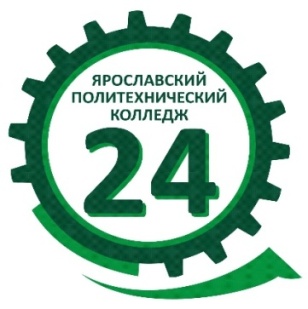 Первый  визитярославской  делегации
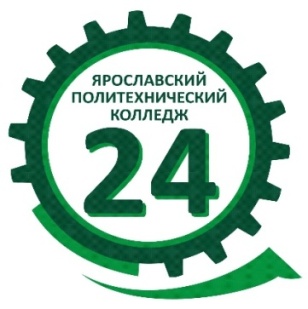 Апрель 2017 - делегация представителей администрации Ярославского политехнического колледжа № 24 и Ярославского автомеханического колледжа посетили профессиональную школу г. Миндельхайм и ее филиалы
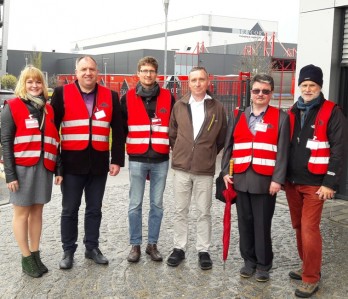 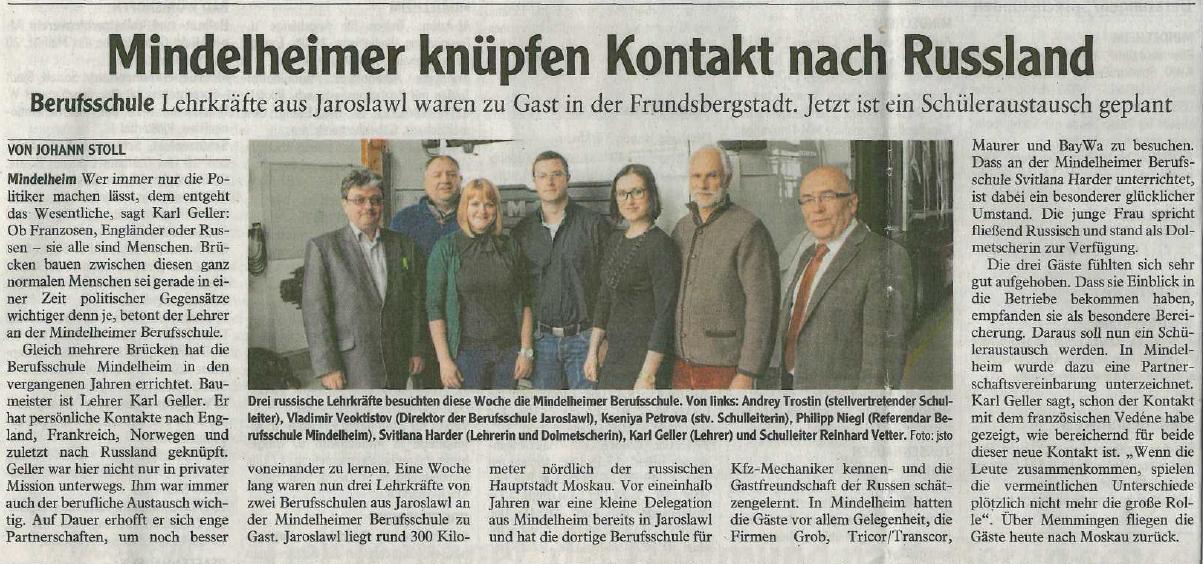 .
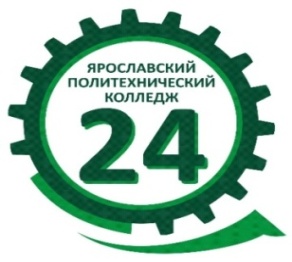 Итоги визита
Подписание трехстороннего соглашения между колледжами г. Ярославля и профессиональной школой г. Миндельхайм о дальнейшем сотрудничестве в области обмена студентами по направлению «Транспорт».
         Цели соглашения:
создание долгосрочного сотрудничества в области профессионального образования
укрепление международных связей между разными партнерами
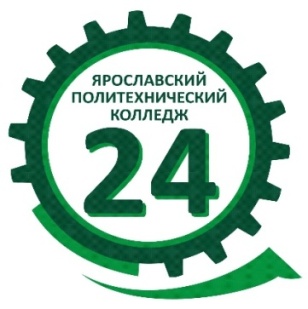 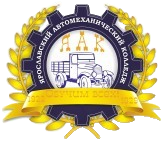 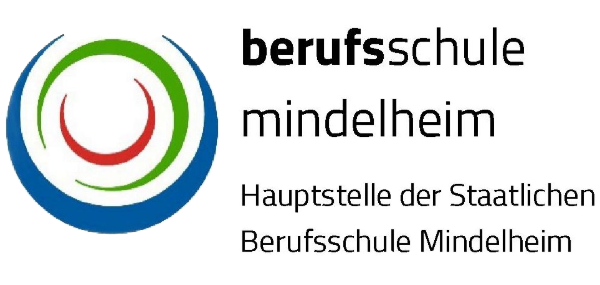 Ответный  визит немецкой                делегации
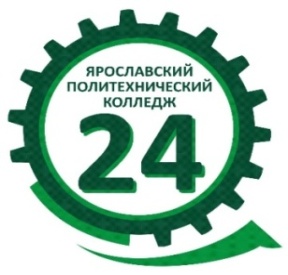 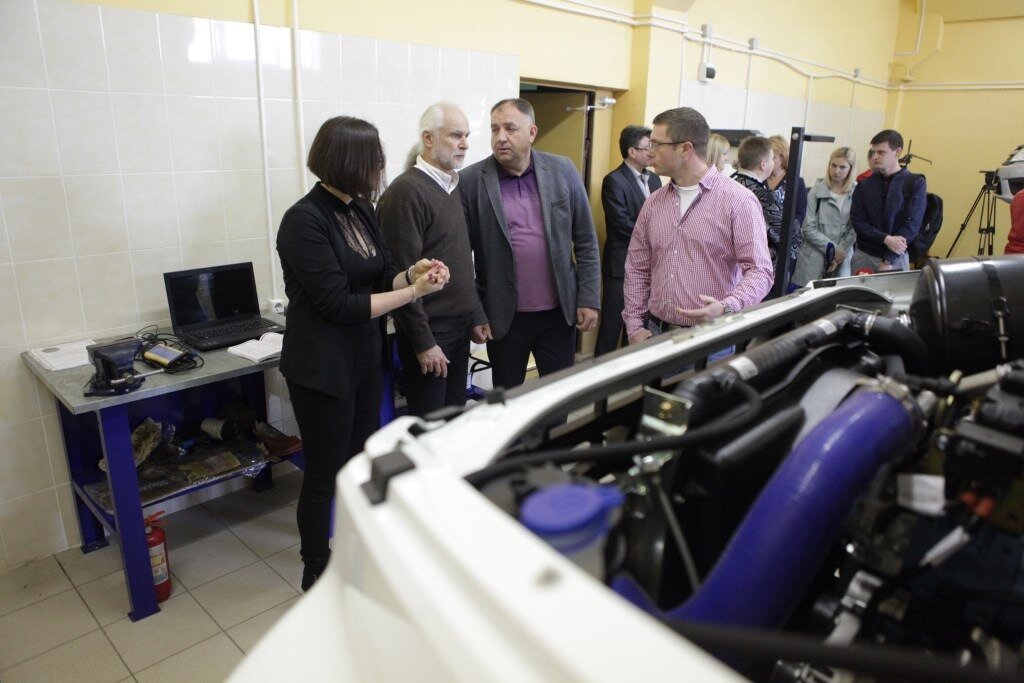 Сентябрь  2017 - ответный визит немецкой делегации в г. Ярославль.
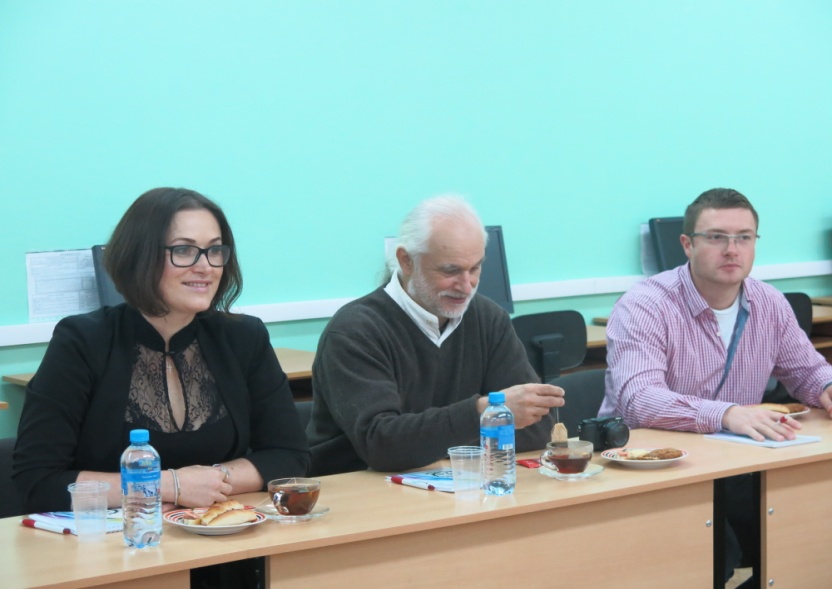 Преподаватели из г. Миндельхайма посетили Ярославский политехнический колледж №24, Ярославский автомеханический колледж, и Ярославский колледж индустрии питания.
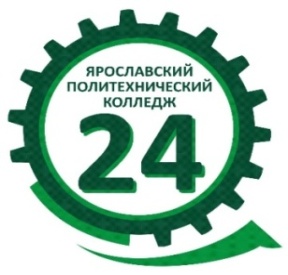 Состоялась встреча с начальником отдела профессионального образования департамента образования ЯО - Абдрашитовой Галиной Владимировной
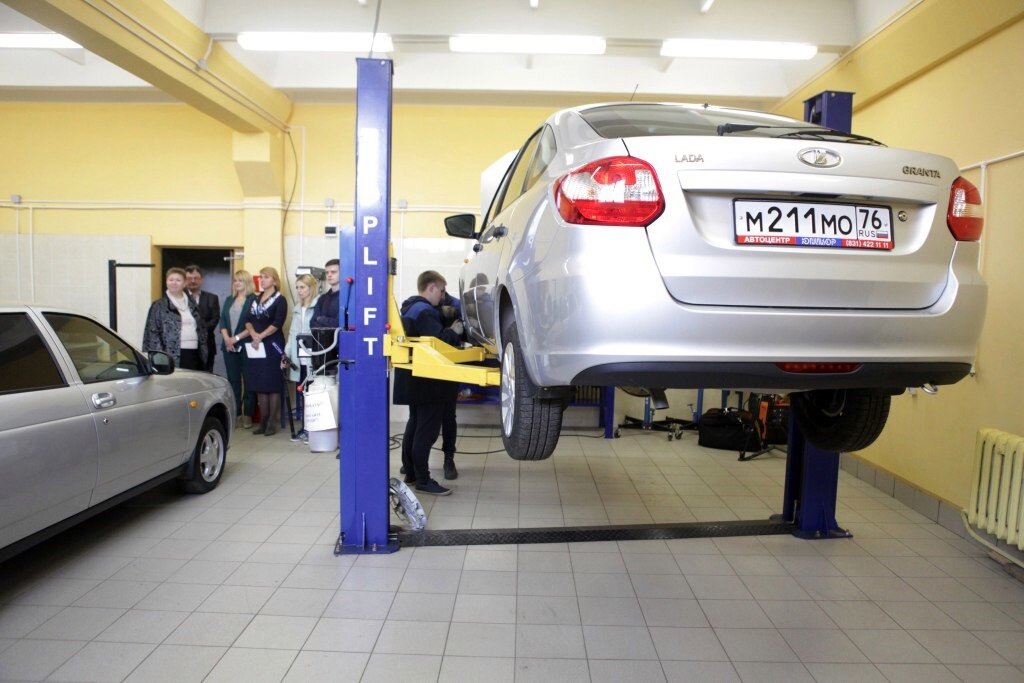 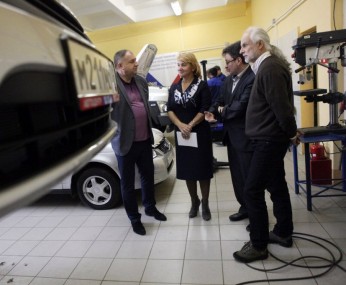 .
Визит ярославских студентов                        в Германию
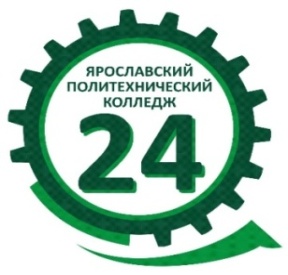 Апрель 2018 – первая стажировка студентов в рамках молодежного обмена в профессиональной школе г. Миндельхайм.
В процессе работы студенты прошли все этапы ремонта автомобилей и получили сертификаты от предприятий.
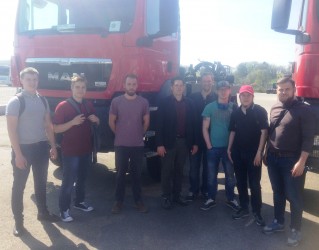 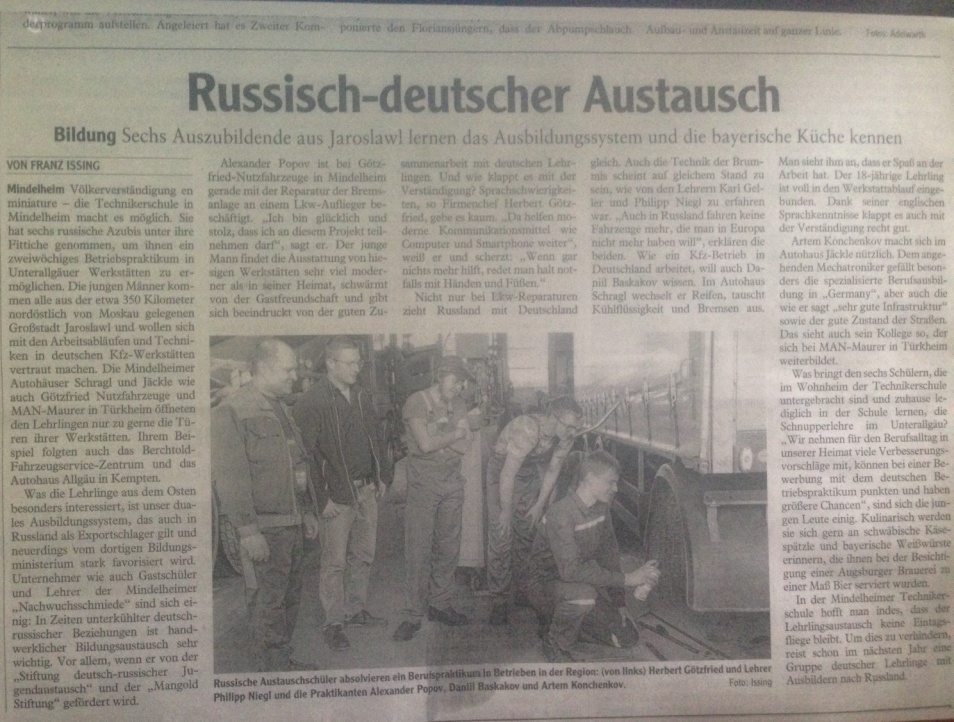 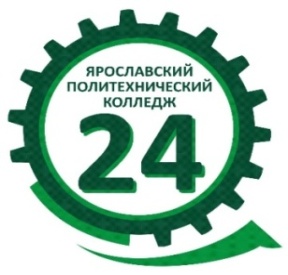 Визит  немецких студентов
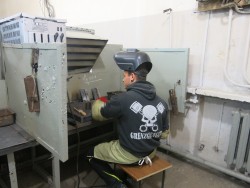 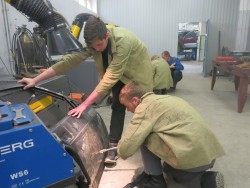 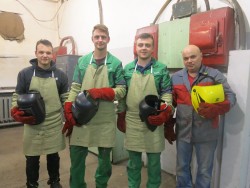 Май 2019 - в г. Ярославль с ответным визитом прибыла немецкая делегация профессиональной школы г. Миндельхайм. Студенты в течение двух недель получали практический опыт работы со сварочным оборудованием, осваивали технологии кузовного ремонта.
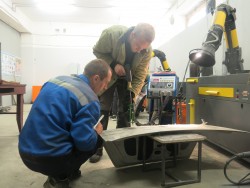 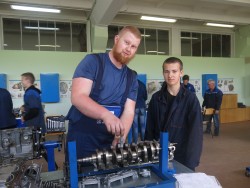 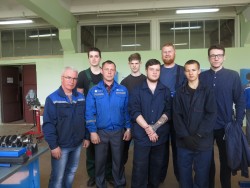 Дальнейшее развитие международного сотрудничества
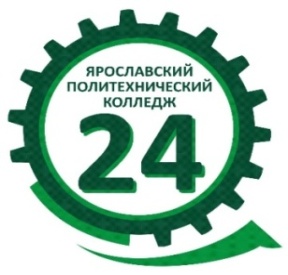 Февраль 2020 – подписание соглашения о сотрудничестве между Ярославским политехническим колледжем № 24 и Городокским государственным аграрно-техническим колледжем (республика Беларусь, Витебская область).
      Цель договора - установление сотрудничества в сфере образования по направлению «Транспорт», культуры и спорта между профессиональными образовательными учреждениями.
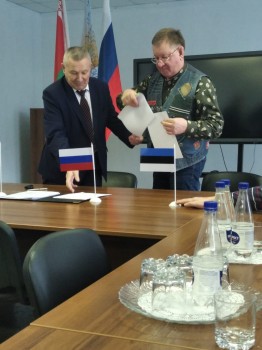 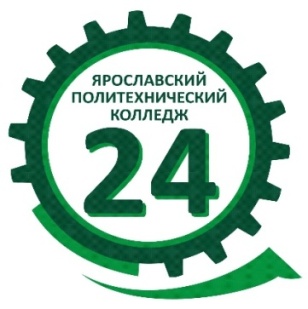 Спасибо за внимание!